The Periodic Table
Chemical Symbol - A shortened way of writing the name of an element.
Usually one or two letters in a chemical symbol.
The first letter is always capitalized.
If there is a second letter, then it will be lowercase.
Some chemical symbols come from the Latin name for the element.
Rows
There are seven rows.
Each row is called a period.
The elements in a period do not have similar properties.
Elements in the same period have the same number of energy levels.
Each period starts with an element that is a solid and ends with an element that is a gas (except the first period!).
Before we move on with this lesson:
Columns are vertical…….they go up and down. To help you remember, think of the columns on the front of this house….they go up and down.
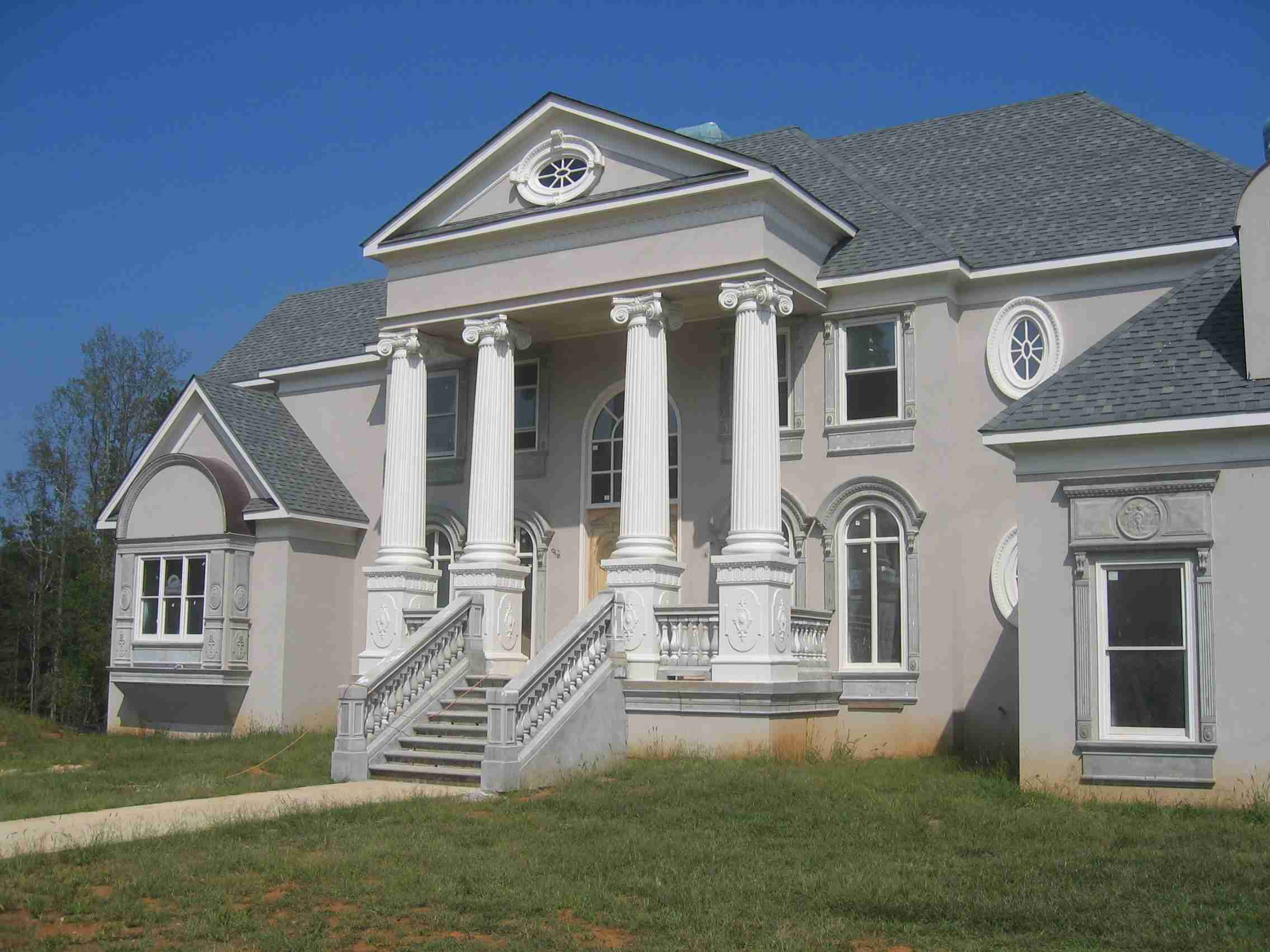 Rows are horizontal. Think of the sentences in a book you are reading. They go from left to right.
Arrangement of elements on the periodic table:
There are 18 columns called groups.
Elements of the same group have similar physical and chemical properties.
Elements in the same group have the same number of electrons in their outermost energy levels.